Global Review of Regional Climate Outlook Forums 2017
Global RCOF Review: Objectives
Identify the lessons learnt, and good practices in RCOFs
Identify opportunities and innovative approaches for RCOFs 
Explore possibilities to enhance/improve the capacity development benefits of RCOFs
Consider possible expansion of the RCOF product portfolio
Propose ways to make more effective delivery and communication of climate products and services for decision making in a sustainable manner
2
Workshop Structure
Setting the Scene
Reports of RCOF operations around the world
Synthesis of RCOF operational practices
Towards improved and sustained RCOF processes
Break-out Sessions
Support of GPCs-LRF
Support of RCCs
Role of NMHSs
User engagement
Expanding RCOF portfolio
Conclusions and Recommendations for Next Generation RCOFs
3
RCOF Review 2017: SWOT Analysis (1/2)
Strengths
Weaknesses
Capacity development and relationship building among NMHSs
Interaction/collaboration
Coordinated RCC/NMHS linkages
Access to GPC-LRF data, products and tools
Sustained building of a community of learning
Communication and awareness building
Harmonizing products across region
Consolidating information from multiple sources through expert consensus approaches
High staff turn over and sub-optimal retention of capacities
Low level of awareness of probabilistic outlooks
Lack of good quality data, sharing constraints
High subjectivity in consensus practices
Low user engagement and national follow-up
Lack of standardized approaches to downscaling, calibration and verification
Lack of ability to demonstrate value of forecasts
Adapted from: Andrew Tait
4
RCOF Review 2017: SWOT Analysis (2/2)
Opportunities
Threats
Sector-specific tailored products/ co-production approaches
Foster linkages with research and adaptation communities
Regional approaches to GFCS implementation/funding access
Improvements in forecast skills/usefulness
Sub-seasonal/annual forecasts on the horizon
Regional product standardization
More frequent RCOFs through electronic communication
User engagement through NCOFs
Sustainable funding
Low/varied technical capacities of NMHSs (infrastructural/human resources)
Visibility (public as well as policy makers)
Inadequate observational networks/databases
Perceived low importance of seasonal forecasts
Adapted from: Andrew Tait
5
Workshop Conclusions
Participants unanimously recognized the progress achieved, particularly on the contributions of RCOFs in promoting wider use and better interpretation of seasonal forecasts at the national levels 
Agreed on the way forward towards the new generation of RCOFs, including: 
Mainstreaming of objective seasonal climate forecasting underpinning RCOF products , 
New approaches including expanded product portfolio, based on standardized operational practices, 
Follow-up integration of seasonal outlooks in decision-making process at country level
Improved Partnership and User Engagement in RCOF process
Organization of “centralized” training workshops to better target capacity development efforts required for RCOF operations
6
Workshop Recommendations (1/2)
Promote greater access and utilization of WMO LC -RFMME data to enable RCCs to produce objective forecast for RCOF operations/RCCs to optimize skills for the region of interest  
RCCs to continue guiding/coordinating the RCOF process, including the responsibilities of RCCs to play a role in resource mobilization for RCOFs
Build feedback mechanisms at RCOF sessions to propose improving RCC activities to better address RCOFs needs
Expand RCOF product portfolio to include:
Climate Monitoring
Verification
Remote climate anomalies
Sub seasonal products
Introduce Climate Change component, in terms of observed trends, attribution of extreme events in climate change context, etc.
Replace the pre-COF training sessions with "centralized" training workshops that address specific competencies across regions
Promote stronger linkages of RCCs, RCOFs with research community
7
Workshop Recommendations (2/2)
Establish/Implement regular NCOFs (and other similar mechanisms) at national levels, and where required at sub-national levels with the primary aim of sharing seasonal products and their updates on a regular basis to support sector-driven climate risk management
National Frameworks for Climate Services (NFCS) linked to high-level cross-cutting objectives, will provide mechanisms for sustainability to the national climate forums 
Ensure joint provider-user ownership of RCOF process, demonstrating the value of forecast and advocating with the governments the usability/value of the RCOF/NCOF products

http://www.wmo.int/pages/prog/wcp/wcasp/meetings/workshop_rcofs.php
8
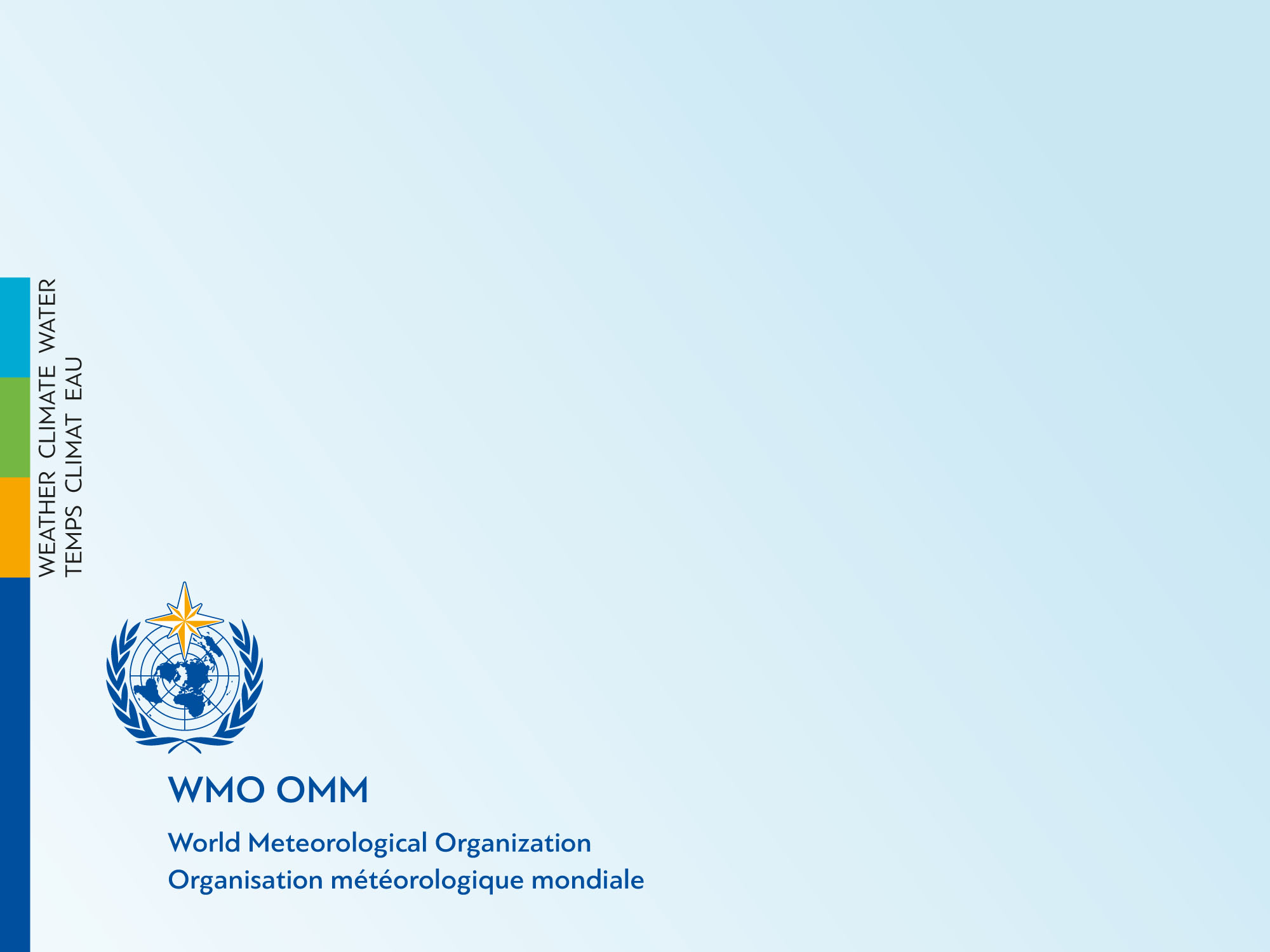 Thank you
Rkolli@wmo.int
9